Exotics searches at NA62 R. FantechiINFN – Sezione di Pisa and CERNon behalf of the NA62 CollaborationBirmingham,  Bratislava, Bristol, Bucharest, CERN, Dubna (JINR), Fairfax GMU, Ferrara, Florence, Frascati, Glasgow, Lancaster, Liverpool, Louvain-la-Neuve, Mainz,  Moscow (INR), Naples, Perugia, Pisa, Prague, Protvino (IHEP), Rome I, Rome II, San Luis Potosi, TRIUMF, Turin, Vancouver (UBC)~200 participants
LDMA2019
    Venezia, October  20th-22nd, 2019
Outline
NA62 at CERN
Main goal: measurement of BR(K+ ® p+ nn )
But also rare decays and exotics searches

NA62 results
Heavy neutral lepton search
Dark photon search

Prospects
Operation in dump mode after LS2
Expected limits for Heavy Neutral Leptons, Axion-like particles, dark photon, dark scalar
R. Fantechi -  LDMA2019 - October 22nd, 2019
[Speaker Notes: Aggiornare  3-10-2016]
Kaon decays at CERN – NA62
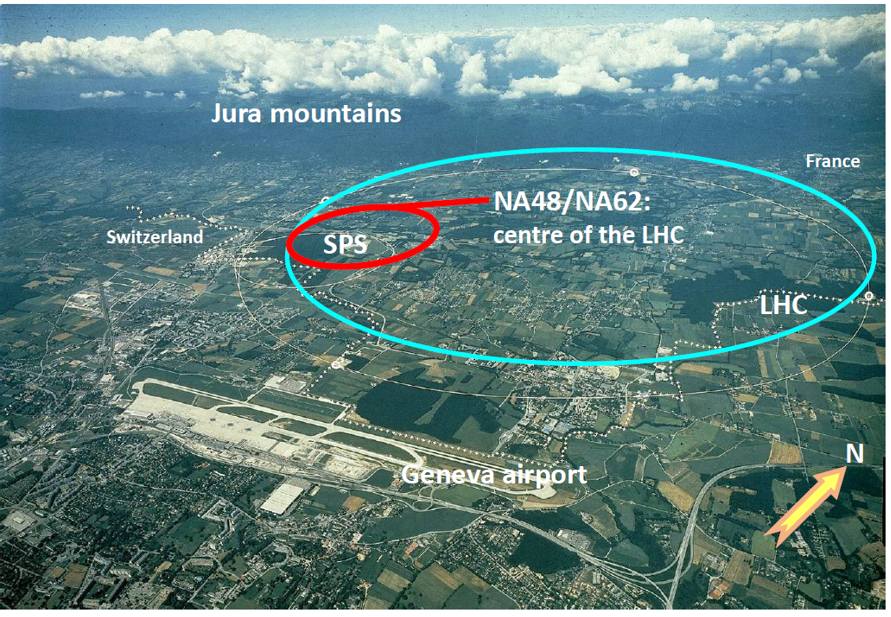 The main goal is the measurement of  BR(K+ ® p+ nn ) with O(10%) precision

Abundance of other kaon decays for 

Rare kaon decays
LNV/LFV studies
Exotics
_
R. Fantechi -  LDMA2019 - October 22nd, 2019
Why exotics at NA62?
Production of feebly-interacting particles originates from the heavy hadrons produced by protons on a target. The cross sections increase with the energy, so a high-energy, high-intensity beam is needed.

The CERN SPS provides a 400 Gev/c beam, with high intensity and the possibility to produce large fluxes of beauty and charmed hadrons with protons hitting a high-Z target
The couplings are such that the hidden sector mediators have a long lifetime [O(Km)]

The best detection is achieved with a long decay volume followed by a spectrometer and a set of detectors for particle identification

NA62 and its beam fulfill these requirements
R. Fantechi -  LDMA2019 - October 22nd, 2019
NA62 goals and challenges
Measurement of the K+ ® p+ nn branching ratio
This requires at least 1013 Kaon decays
In-flight decay technique
75 GeV beam helps in background rejection
Event selection with Pp<35 GeV/c
i.e. Kp2 decays have more than 40 GeV of electromagnetic energy
O(1012) rejection factor of common K decays
Good tracking devices

Accurate measurement of the kaon momentum
Accurate measurement of the pion momentum
Missing mass cut: O(105) rejection  on Km2, O(104) on Kp2


Veto detectors

Photons: to reduce the background by a factor of 108
Muons: add a rejection factor of O(105)
Particle identification

Identify kaons in the beam 
Identify positrons 
Additional p/m rejection [O(102)]

Precise sub-ns timing

Kaon-pion time association
To reduce random veto
R. Fantechi -  LDMA2019 - October 22nd, 2019
[Speaker Notes: Merge with the following]
The NA62  detector
Dipole magnet
4 straw-tracker stations
g veto
g veto
p/m ID
17m, 1 atm Ne
Differential Cherenkov for K+ ID in beam
KTAG
Charged veto
SPECTROMETER
IRC
SAC
RICH
KTAG
CHANTI
Beam tracker
Si pixels, 3 stations
CHOD
Target
Large angle photon vetoes
OPAL lead glass
11 stations in vacuum [O(10-6) mbar]
1 in air
Forward g veto
NA48 LKr calorimeter
Muon veto
Fe/Scint
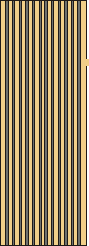 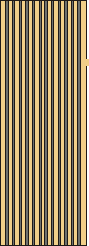 ←    Beam detectors   →←                    Decay products detectors           →
Beam Pipe
GTK
Fiducial region
60 m decay region
10-6 mbar vacuum
Downstream rate ~ 10 MHz
Beam
Momentum 	75 GeV/c, 1% momentum bite 	
Divergence (RMS) 	100 μrad 	
Transverse Size 	60 × 30mm2 	
Composition 	K+ 6%, π+ 70%, p 24% 	
Nominal Intensity 	33 × 1011 ppp (750 MHz at GTK3)
MUV
6
LKr
LAV
R. Fantechi -  LDMA2019 - October 22nd, 2019
[Speaker Notes: Aggiungere differenziazione beam detector- decay detector]
NA62 runs
2015: Commissioning run
Minimum bias data ~3´1010 ppp

2016: 30 days physics run
2´1011 useful K+ decays

2017: 161 days data taking
2´1012 useful K+ decays

2018: 217 days data taking
4´1012 useful K+ decays
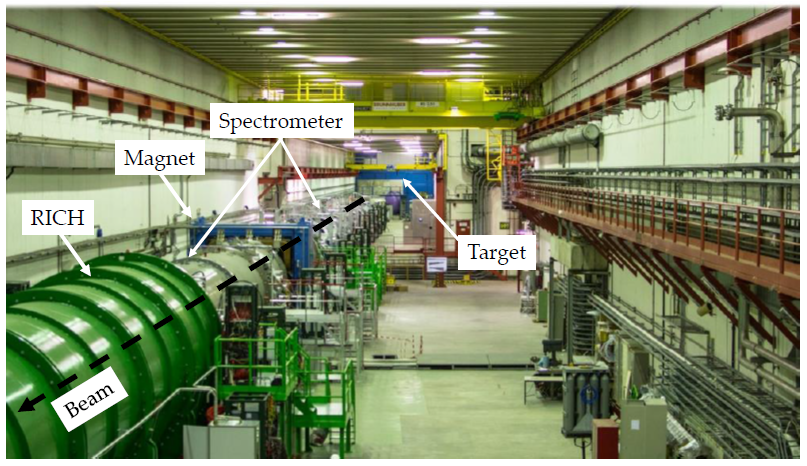 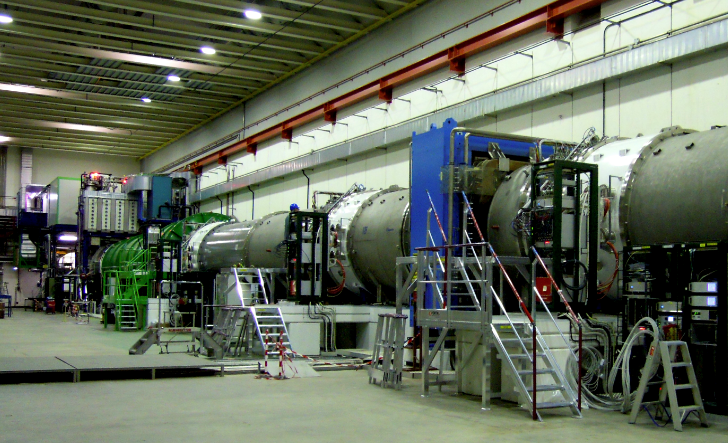 Several special runs taken with the proton beam hitting the dump formed by the beam taxes closed

Total of O(1016) protons

Analysis ongoing to prepare for future longer beam dump runs
R. Fantechi -  LDMA2019 - October 22nd, 2019
Heavy neutral leptons
Possibility of a set of sterile neutrino mass states

The nMSM: the most economical theory accounting for n masses and oscillations, baryogenesis and dark matter 
	[Asaka, Blanchet, Shaposhnikov PLB 631 (2005) 151]

Three Heavy Neutral Leptons  (HNLs), one with m1~10KeV/c2, two with m2,3 ~1 GeV/c2, these last ones observable via production and decay
			NA62: K+ ® l+N (l =e,m)
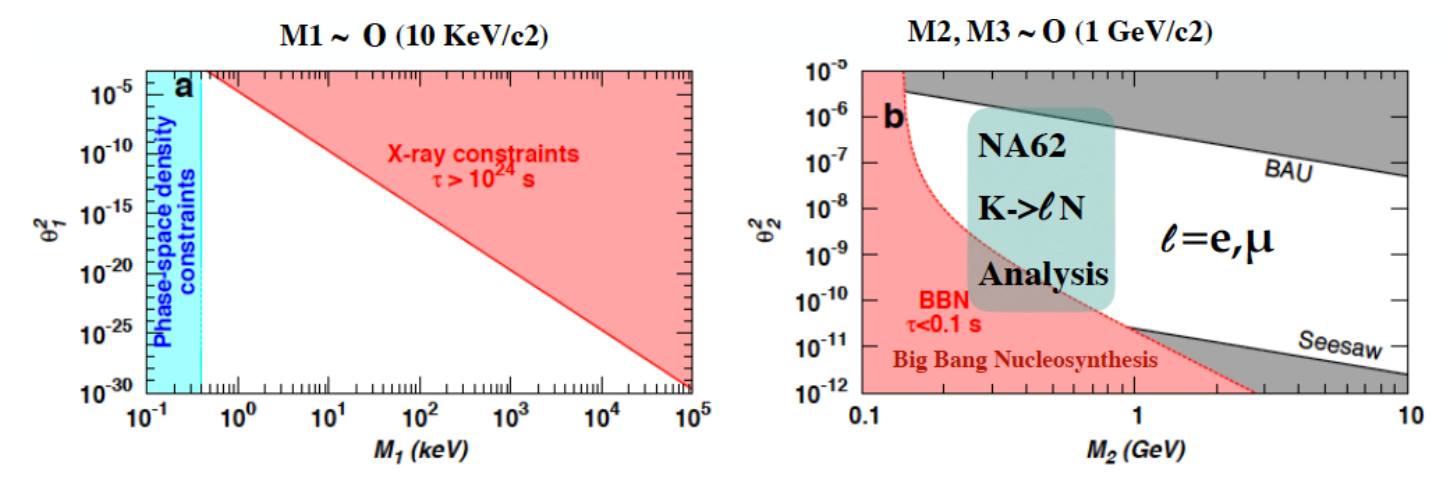 R. Fantechi -  LDMA2019 - October 22nd, 2019
HNL production in K decays
Strength of mixing with SM neutrinos.

Parameter of interest
Phase space factor
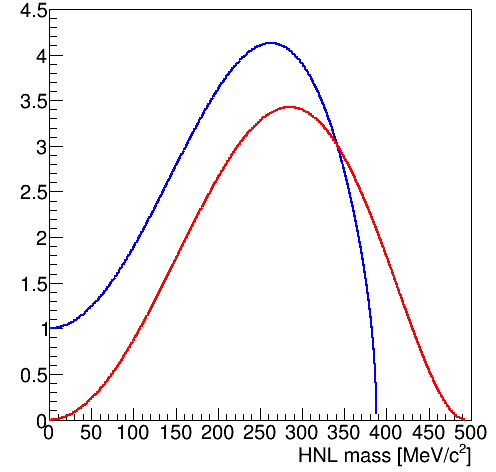 rm
HNL production is enhanced wrt to SM decays

A very strong enhancement in the K+ ® e+ N case, because the helicity suppression is relaxed
re × RK

RK~2.5 × 10-5
R. Fantechi -  LDMA2019 - October 22nd, 2019
Analysis of 2016-2017 data sample
Decays in the fiducial volume: 
	(1.17±0.01) × 1012 for e+, (4.29±0.02) × 109 for m+

Compute m2miss=(PK-Pl)2 with STRAW and GTK
PID with E/p, Muon veto, RICH (for P<40 GeV/c)
Apply photon vetoes
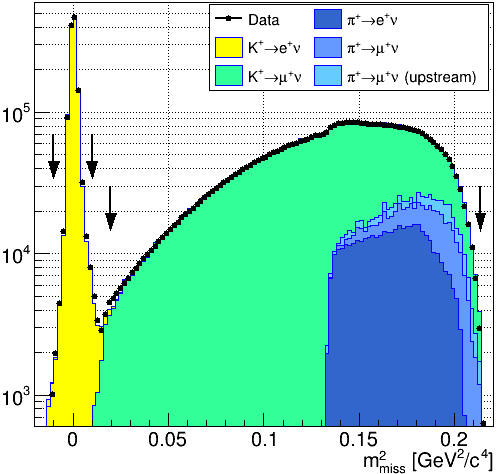 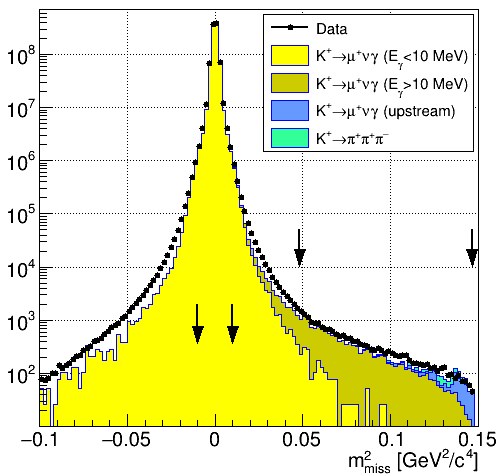 The arrows on the right indicate the search region
R. Fantechi -  LDMA2019 - October 22nd, 2019
Mass scan
Use the following scan procedure
Ke2:
Mass range: 141-462  MeV/c2 
Scan steps: sm/2 
Number of tested hypotheses: 260 
Km2:
Mass range: 220-383 MeV/c2 
Scan steps: 1 (0.5) Mev/c2 below (above) MN= 300 MeV/c2
Number of tested hypotheses: 247
Signal region half-width 1.5sm
For each mass hypothesis, determine the background from fits to the data in the sidebands
Compare observed and expected number of events to put limits on |Ul4|2
R. Fantechi -  LDMA2019 - October 22nd, 2019
Mass scan results
K+ ® m+N
K+ ® e+N
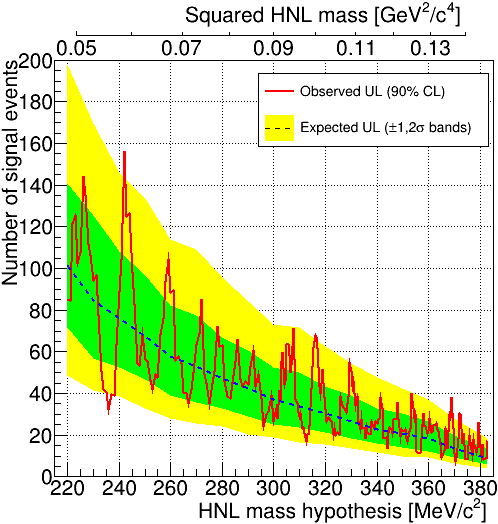 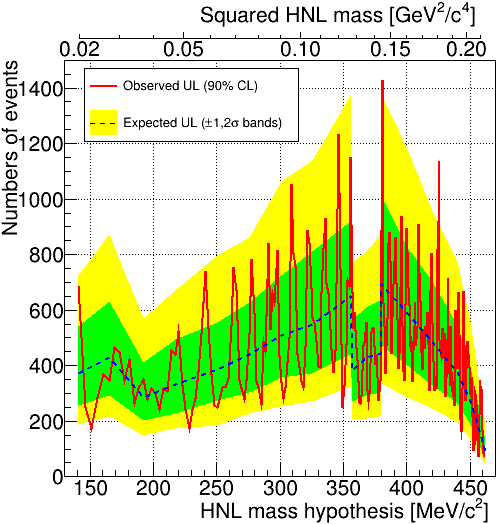 Upper limit on number of signal events
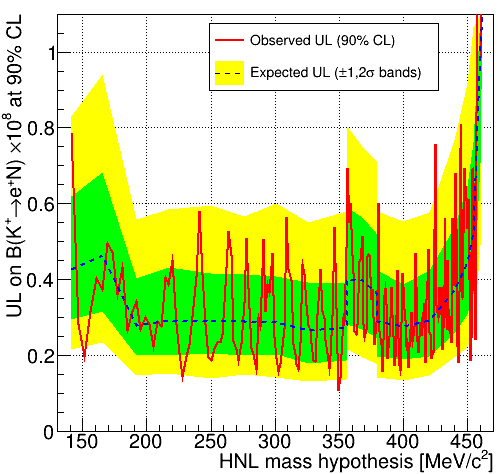 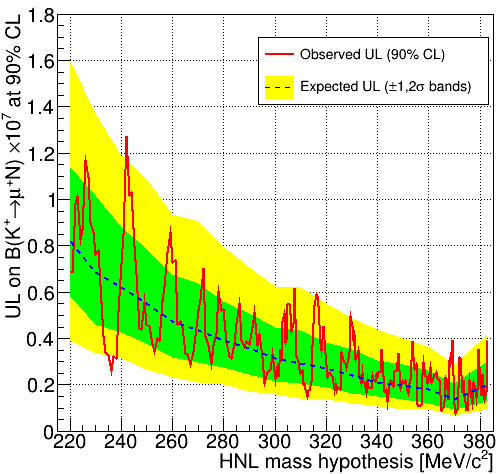 Upper limit on BR(K+ ® l+N)
R. Fantechi -  LDMA2019 - October 22nd, 2019
HNL production search summary
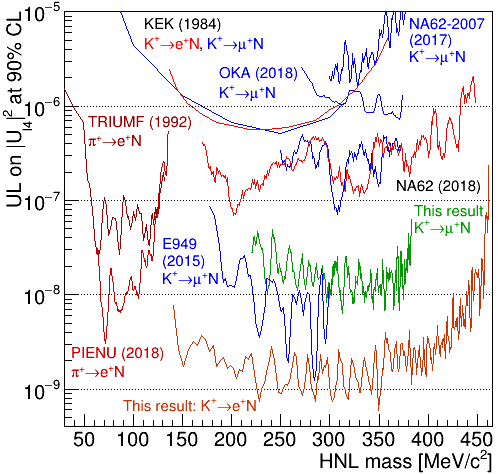 Preliminary result from NA62

1/3 of the data set

More than two order of magnitude improvements over previous results

For the muon case, the result approaches the one from E949, extending the mass to 383 MeV/c2

The analysis of the complete data set will improve by about a factor 2
R. Fantechi -  LDMA2019 - October 22nd, 2019
The dark photon
B. Holdom, Phys. Lett. B166 (1986) 196
The simplest hidden sector model introduces an extra U(1) gauge symmetry with its gauge boson: the dark photon A’ with mass mA’
Coupling constant and charges can be generated through kinetic mixing between the QED and the new U(1) gauge boson
Batell et al., PRD80 (2009) 095024
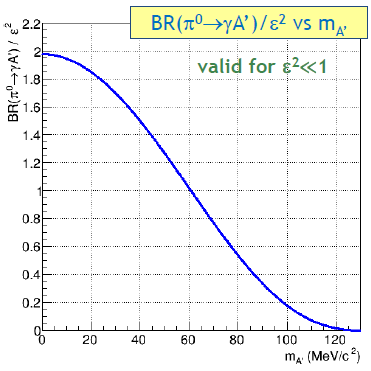 Two unknown parameters: mass (mA’) and mixing (e2)

Sensitivity for mA’ < mp0

Low sensitivity to e2  near p0 mass, due to kinematical suppression of the p0 ⟶ gA’ decay
R. Fantechi -  LDMA2019 - October 22nd, 2019
Search for dark photon in p0 to invisible
Pure, tagged and intense beam of p0 from K+  decays
Tagging done with missing mass cuts
Less than 10-3 contamination only from missing mass condition
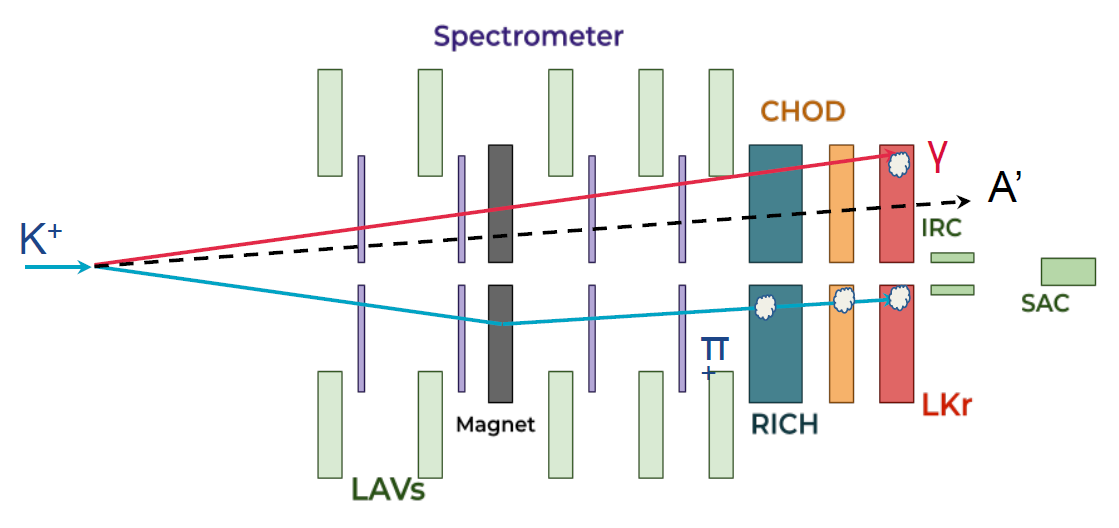 Signal selection
p0 tagging, one photon in the LKr calorimeter, missing momentum, no extra activity
Same trigger line as pnn
Normalization selection
Based on minimum-bias K+ ® p+ p0
Z vertex cut, 15 <pp< 35  GeV/c to have at least 40 GeV missing energy, cut on the missing mass (PK-Pp)2, no conditions on p0 photons

From 1% of the 2016 data set, 412M p0 tagged from K+ ® p+ p0 decays
R. Fantechi -  LDMA2019 - October 22nd, 2019
Background
Main background from p0 ® gg, 10-4¸10-5 reduction by the photon vetoes
Inefficiency dominated by conversion upstream the calorimeter

Evaluation of the background from data, inverting the veto conditions based on the charged hodoscopes
Background normalized to data in the region already excluded by previous experiments

Compare observed counts to expected background in the missing mass plot, with a mass scan                                                                           Signal region 30 < mA’ <120 MeV/c2
Background at the level of O(1) event from a sample of 4×108 p0 for mA’ >60 Mev/c2
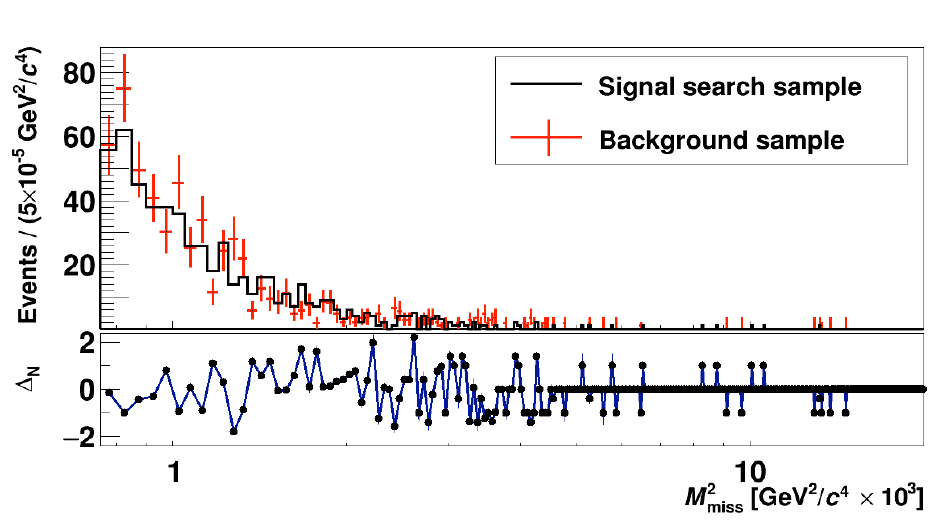 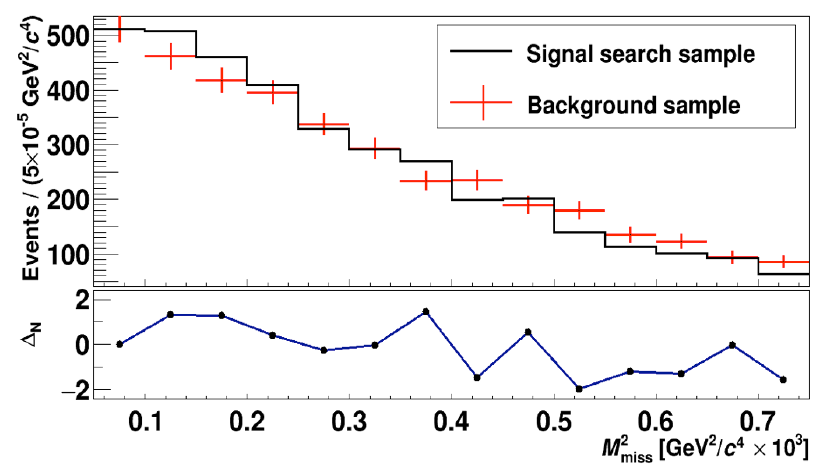 R. Fantechi -  LDMA2019 - October 22nd, 2019
Result
Analysis of a subsample of 2016 data: 1% of the 2016-2018 data set

No excess observed

Upper limit set at 90% CL on number of signal events and translated  to e2
JHEP 05 (2019) 182
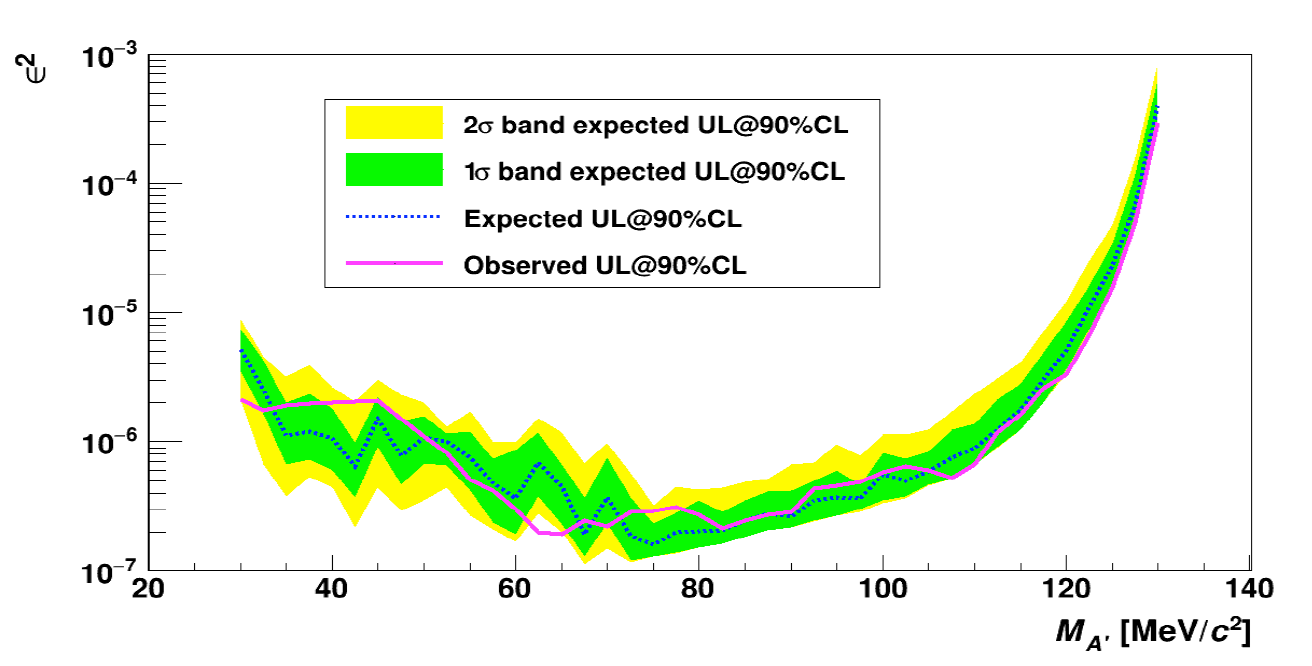 R. Fantechi -  LDMA2019 - October 22nd, 2019
Implications
Improved upper limit in the range 60-110 MeV

Improvement by more than three orders of magnitude for
BR(p0 ® gnn) < 1.9´10-7 (90%CL)

Possible improvement on BR(p0 ® invisible) over the current limit of 2.7´10-7
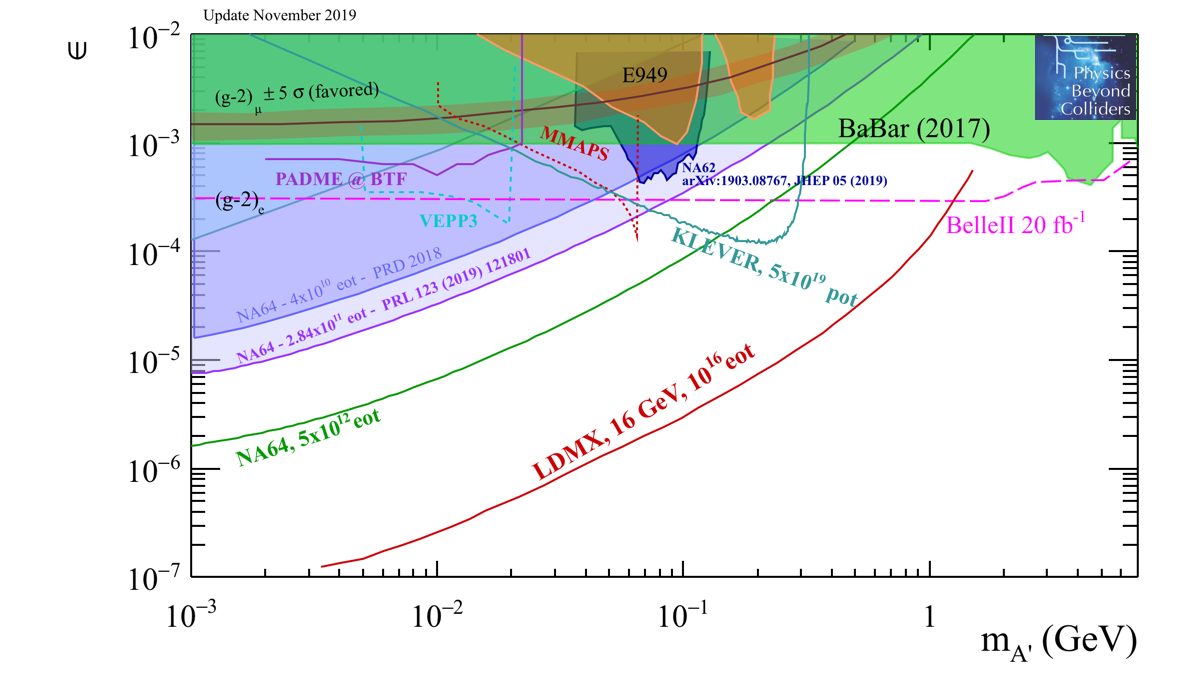 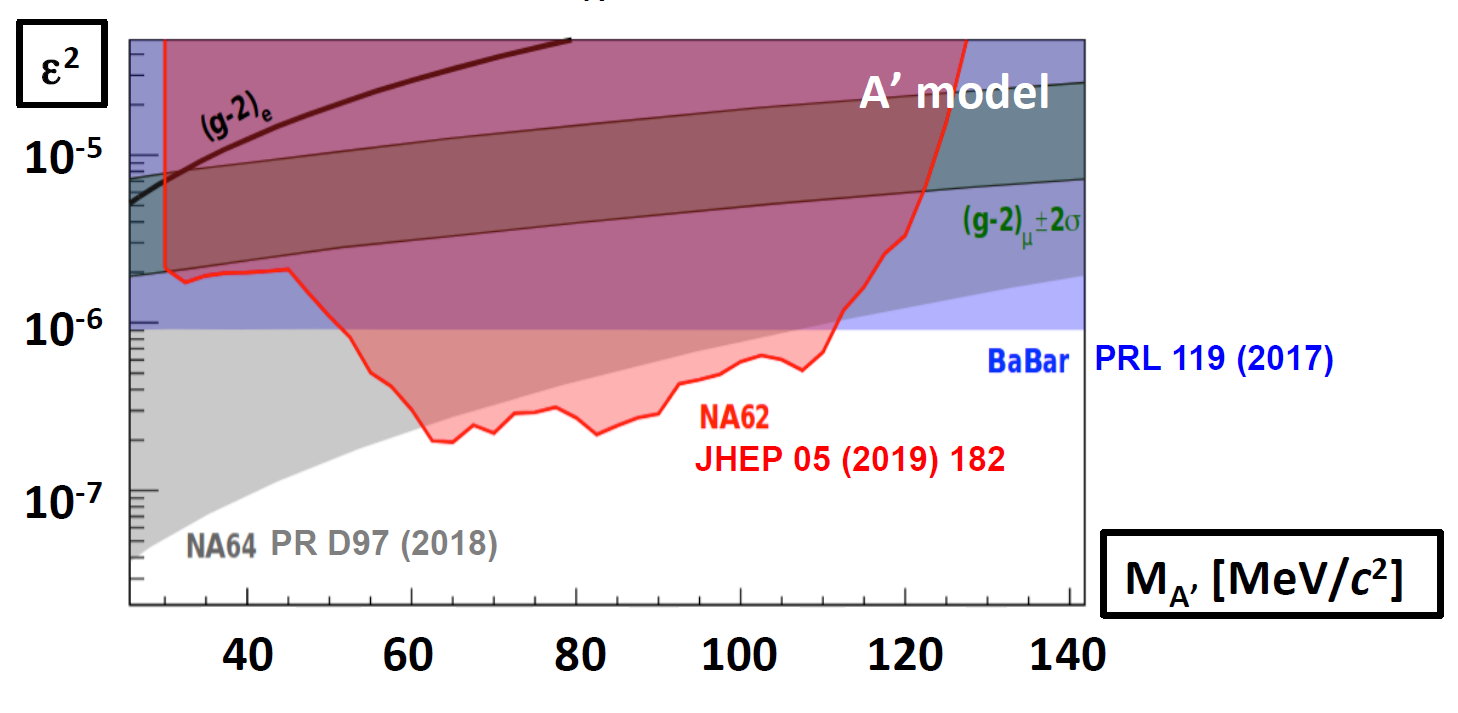 Latest result from NA64
PRL 123 (2019) 121801
R. Fantechi -  LDMA2019 - October 22nd, 2019
Beam dump mode
The large amount of available K+ decays limits the search for exotics to the mass of the kaon

Dumping the beam ahead of the detector will allow to produce B and D mesons decaying promptly to exotics mediators and SM particles

Exotic particles could be produced also in the dump

Exotics searches extended up to m ~ 1.7 GeV

As mentioned, 3´1016 POT has been collected in dump mode in 2017-2018. Analysis is ongoing to study the backgrounds

3-4 months of run in dump mode are foreseen during run 3 for a total of O(1018) POT

An additional veto counter ahead of the decay volume will improve the background rejection, mainly on not-closed channels

Next slides will show expected limits in 5 years
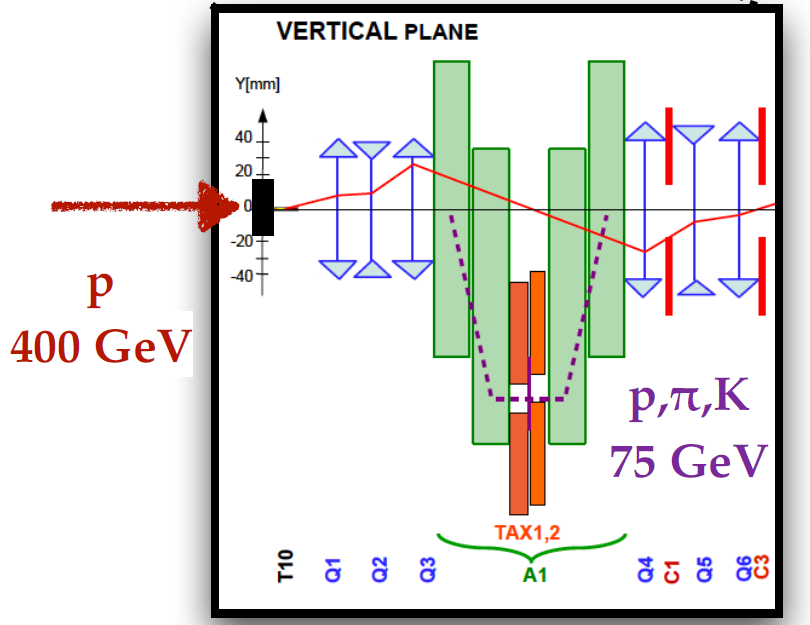 Standard K+ mode
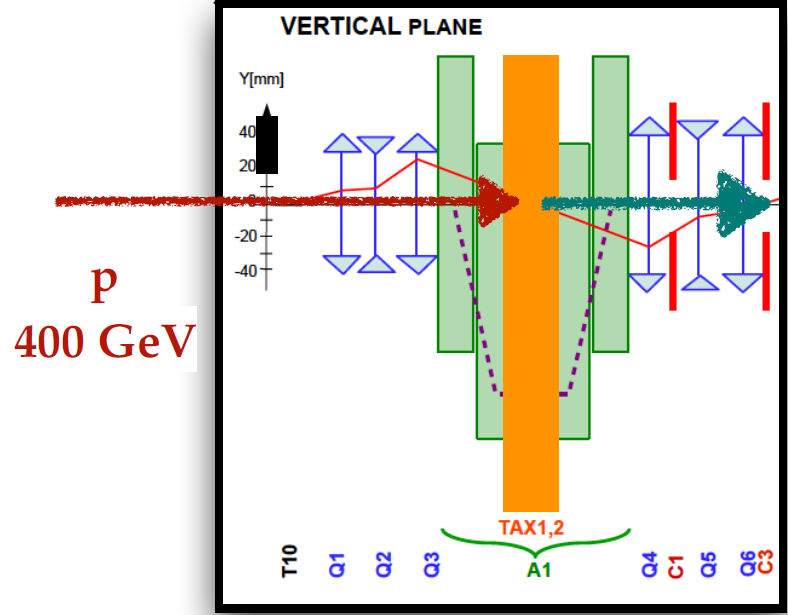 Dump mode
R. Fantechi -  LDMA2019 - October 22nd, 2019
Dark scalar
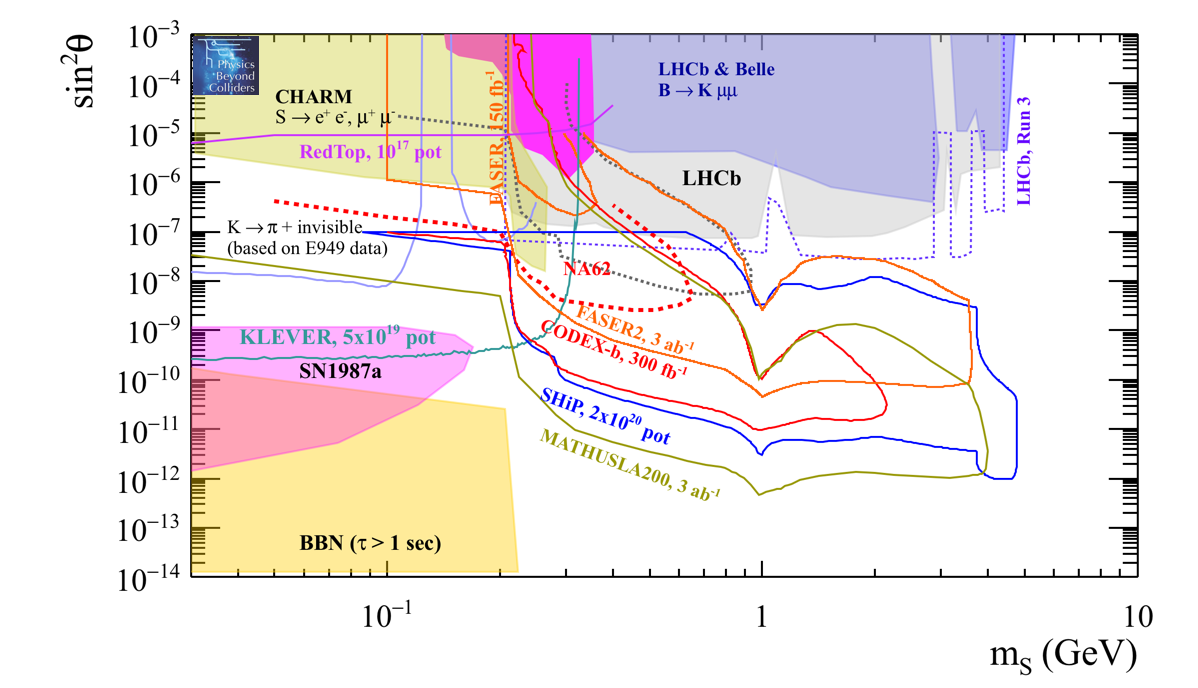 S ® m+m-
(mS+lS2)H†H
m = sin q
l = 0
Search for two opposite sign charged tracks in the NA62 fiducial volume
Expected 90% CL exclusion contours
Including trigger/acceptance/selection efficiencies
Assume zero background
R. Fantechi -  LDMA2019 - October 22nd, 2019
Dark photon
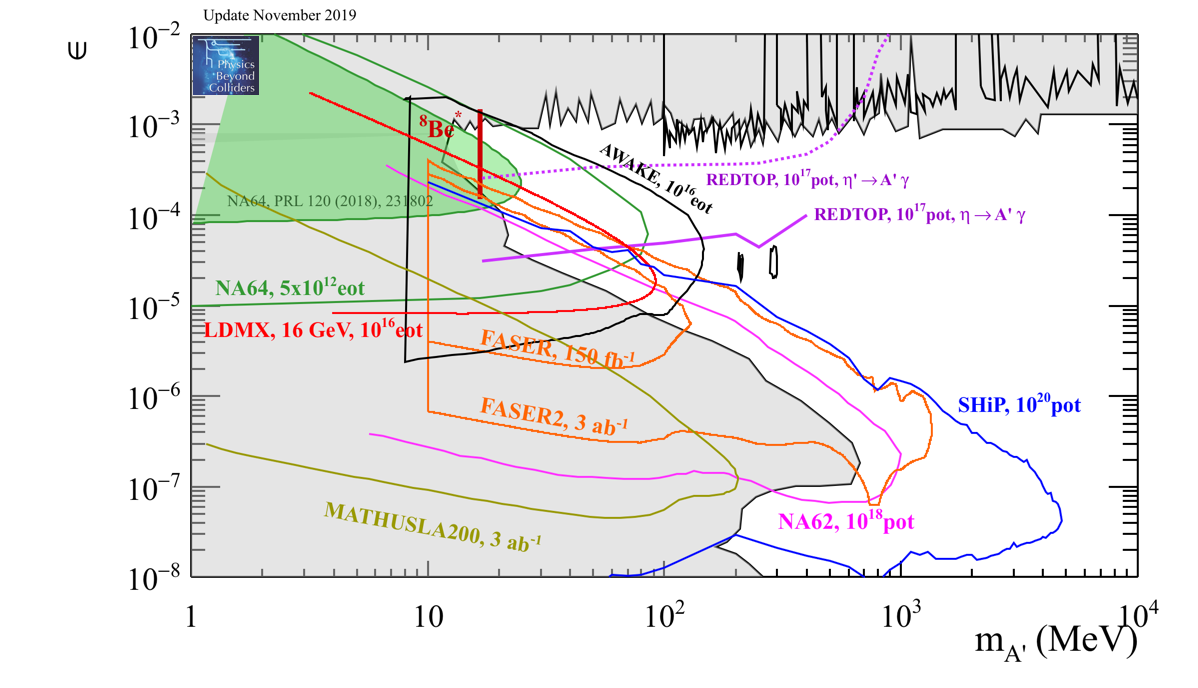 A’ ® e+e-, A’ ® m+m-

Search for two opposite sign charged tracks in the NA62 fiducial volume


Possible improvement on current limits

Here only p-Be target considered

Including direct QCD production of A’ and A’ production in the dump, the sensitivity will be higher
Expected 90% CL exclusion contours

Including trigger/acceptance/selection efficiencies
Assume zero background
R. Fantechi -  LDMA2019 - October 22nd, 2019
Heavy neutral leptons
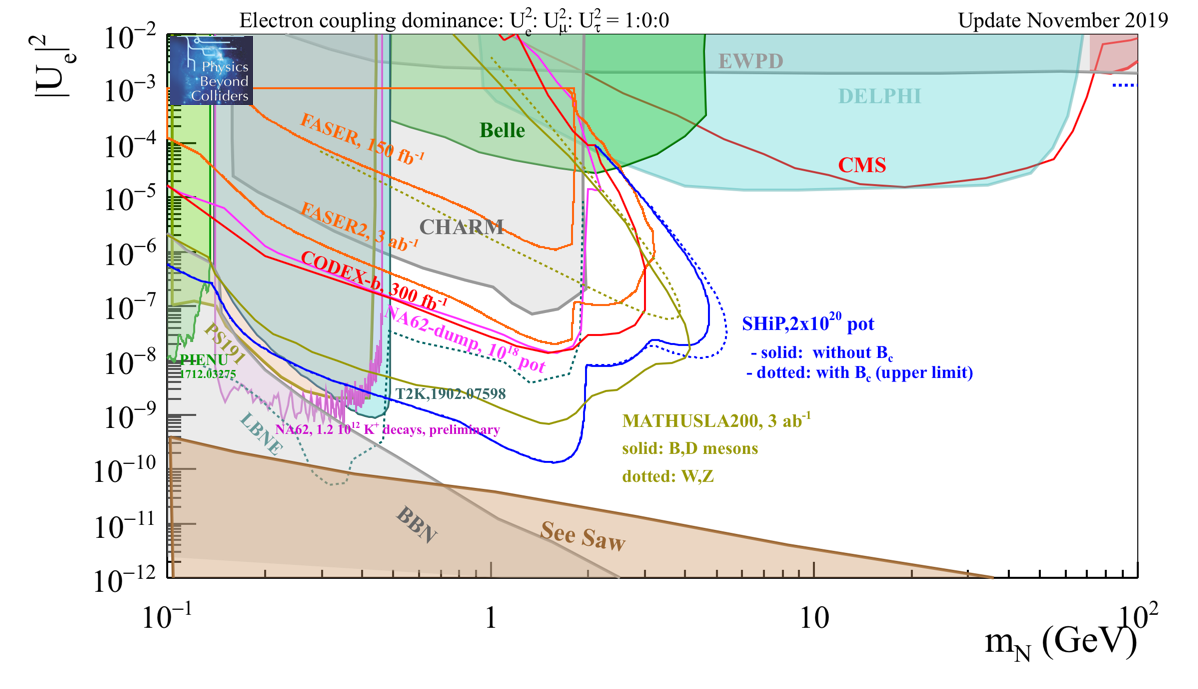 D/Ds ® l+nH, nH ® pe, nH ® pm


Also the t coupling can be probed
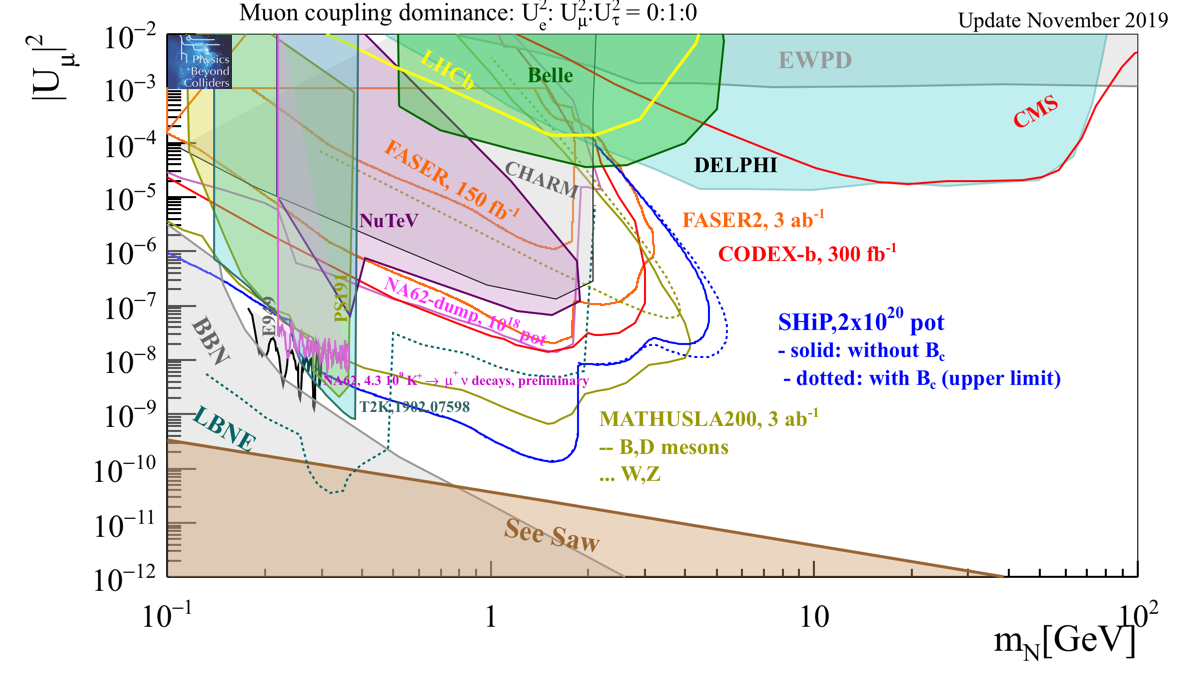 Expected 90% CL exclusion contours
Including trigger/acceptance/selection efficiencies
Assume zero background
R. Fantechi -  LDMA2019 - October 22nd, 2019
Axion-like particles (ALPs)
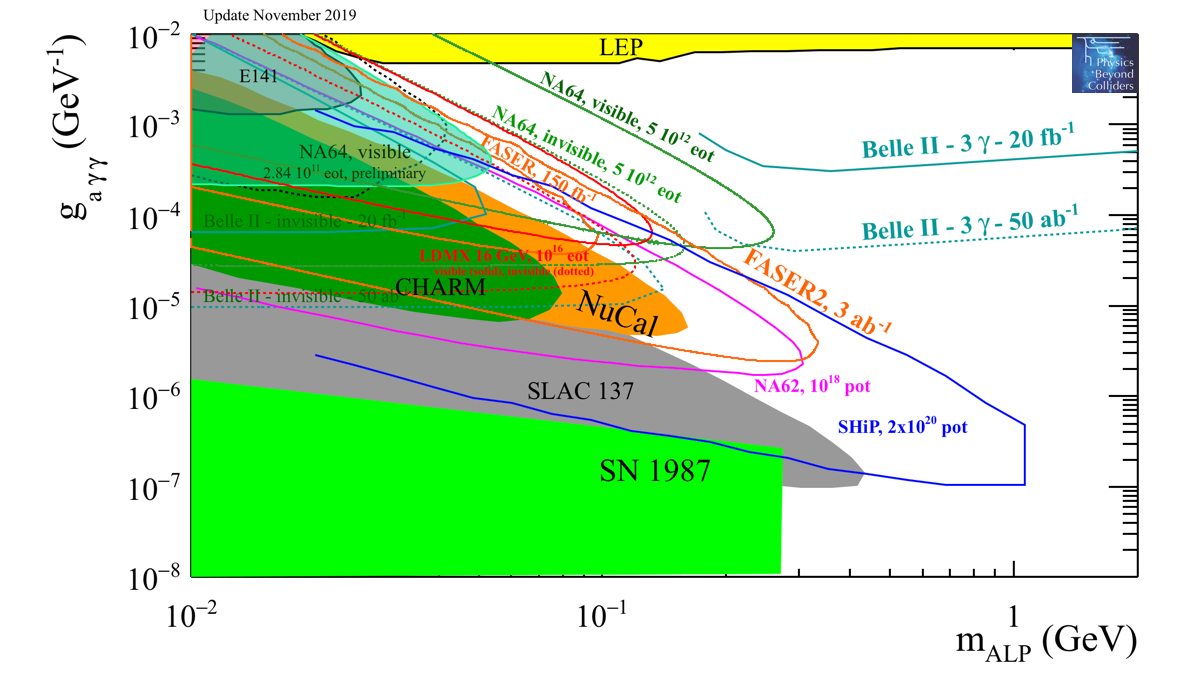 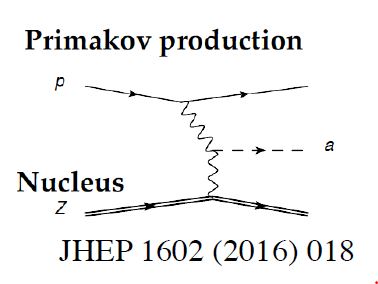 Production via elastic scattering of beam protons on the dump
Expected 90% CL exclusion contours
Including trigger/acceptance/selection efficiencies
Assume zero background
Coupling to photons is the main one

Search for decay A ® gg
Signature: 2 photons in the LKr calorimeter
R. Fantechi -  LDMA2019 - October 22nd, 2019
Conclusions
The data taken during the pnn runs in NA62 allow to do exotic searches 
Preliminary stronger limits on Heavy Neutral Lepton couplings
Preliminary new limit on dark photon coupling

Improvements expected with the analysis of the full data sample

Special runs using the beam taxes as beam dump have been performed
To study backgrounds for future beam dump data taking

We expect to have a dedicated run with the dump in 2023, with O(1018) protons on target
Improve limits on a variety of dark sector models
R. Fantechi -  LDMA2019 - October 22nd, 2019
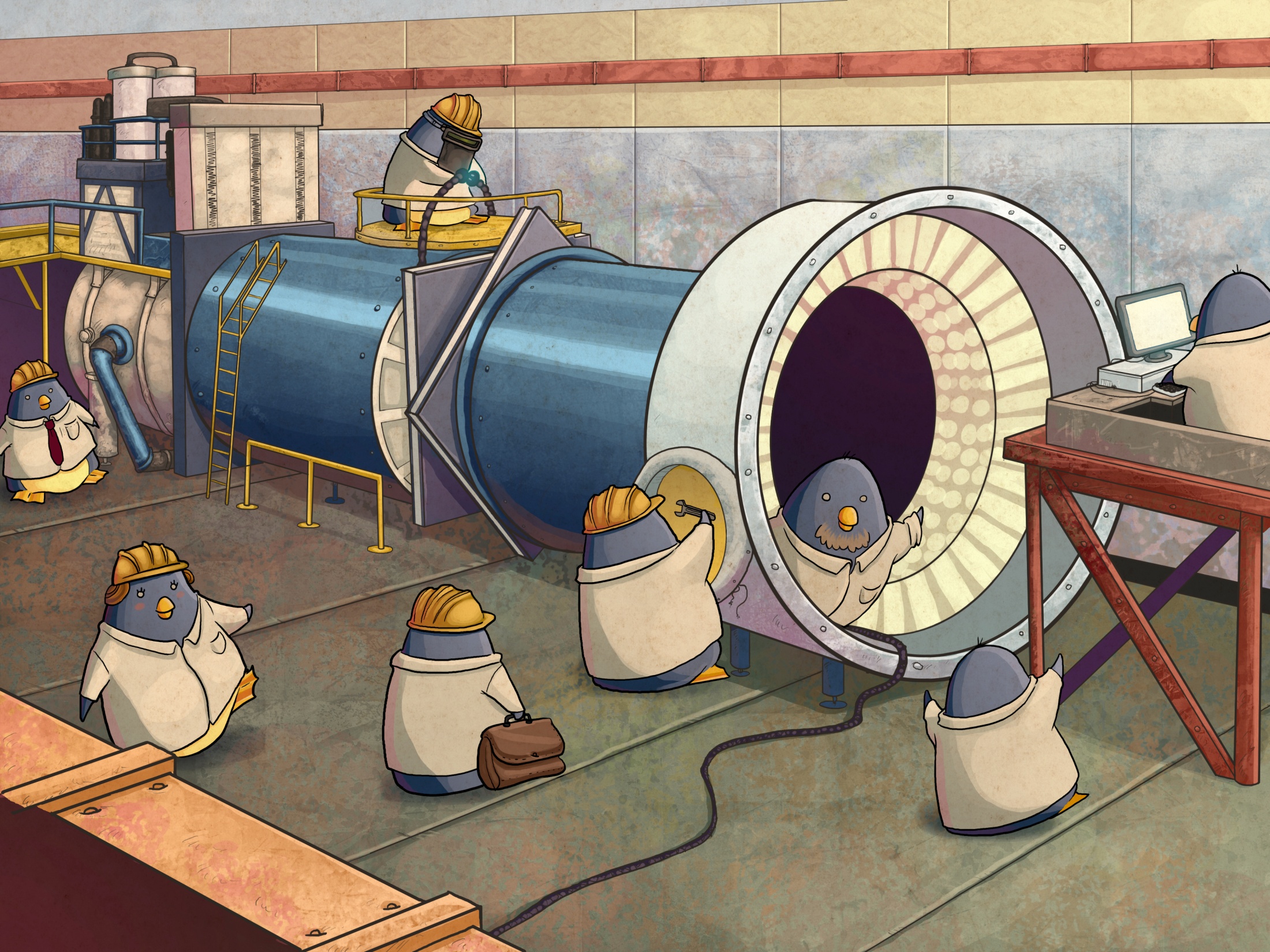 Artist’s view of the past installation  activity…
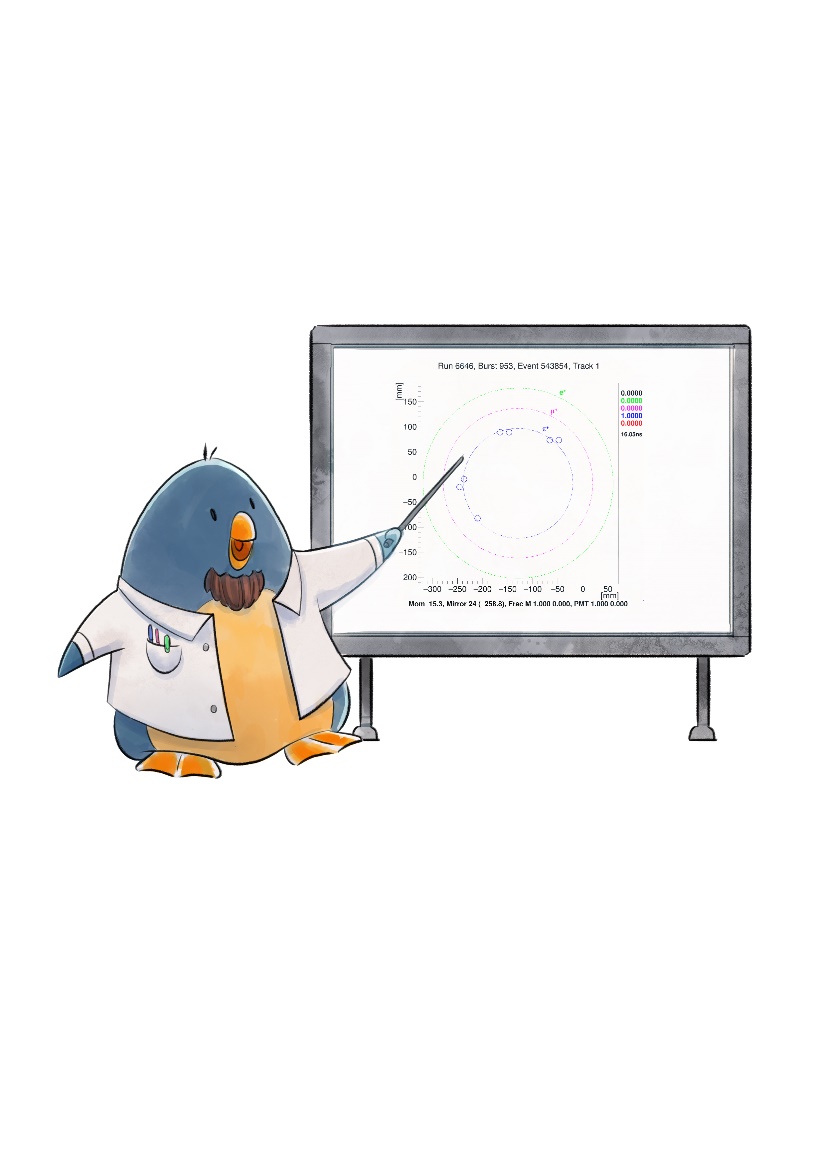 Thank you!
… and of the current analysis work…
R. Fantechi -  LDMA2019 - October 22nd, 2019